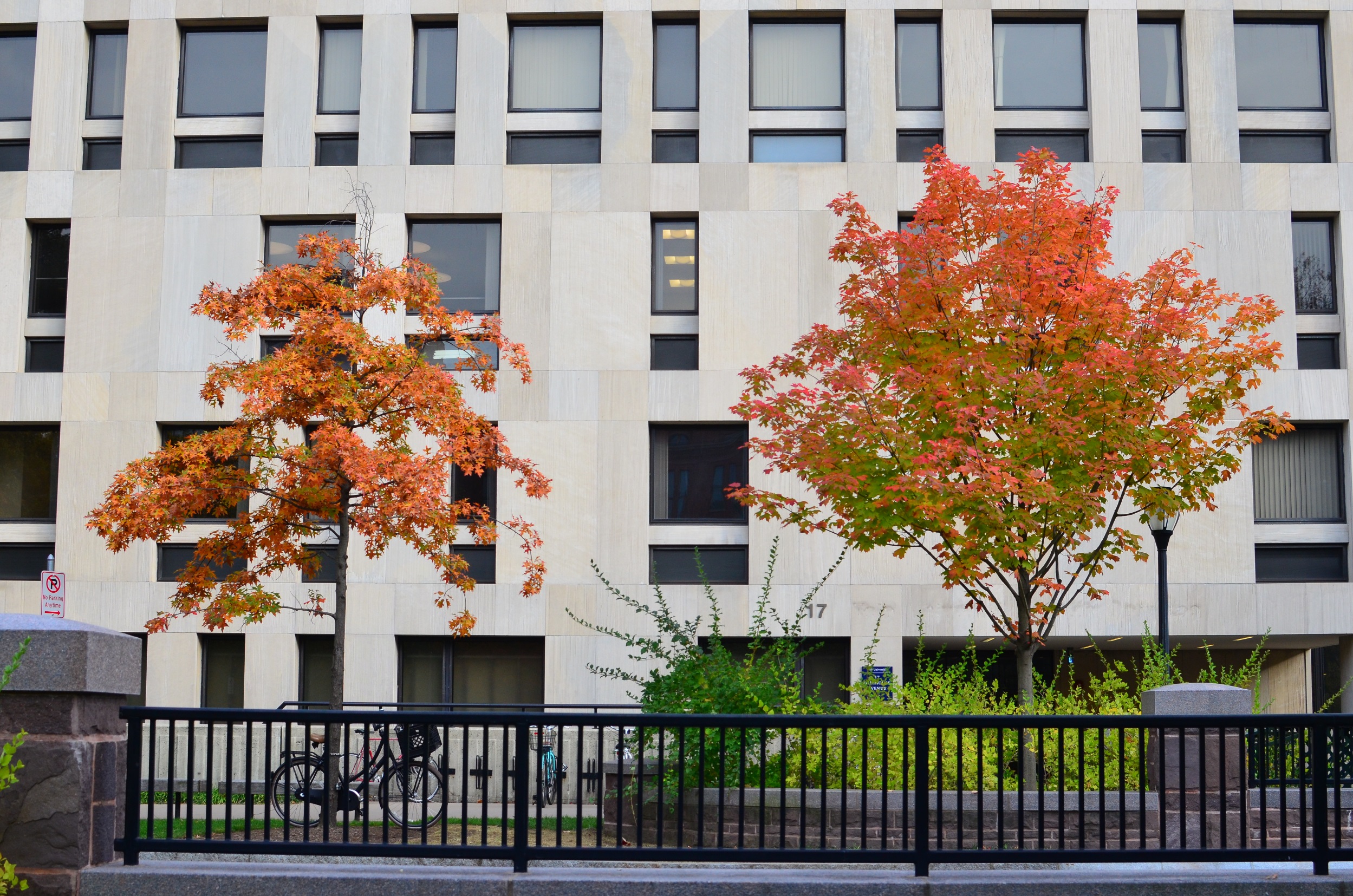 The Yale Quantum Institute 
Fostering quantum information science at Yale…


	If you are interested in:		Graduate studies?		Postdoctoral fellowships?		Faculty visitors program?

Please contact yqi@yale.edu
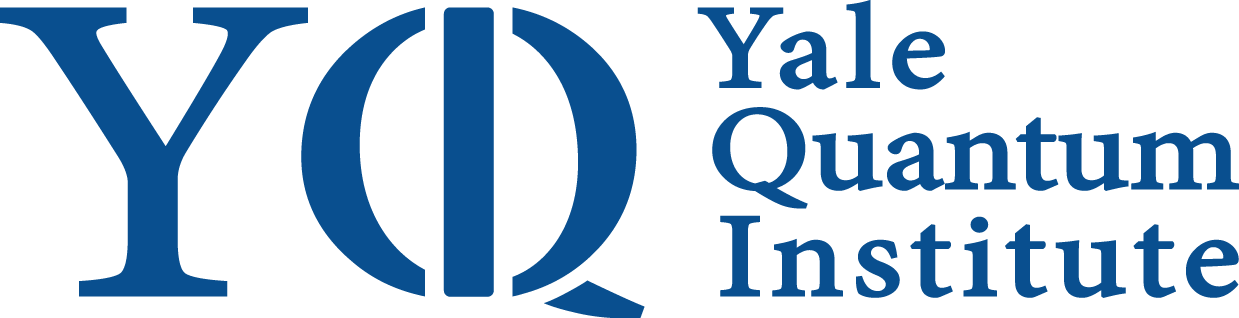